The Power of Emotional Intelligence
Unlocking Success and Peace Through Self-Awareness
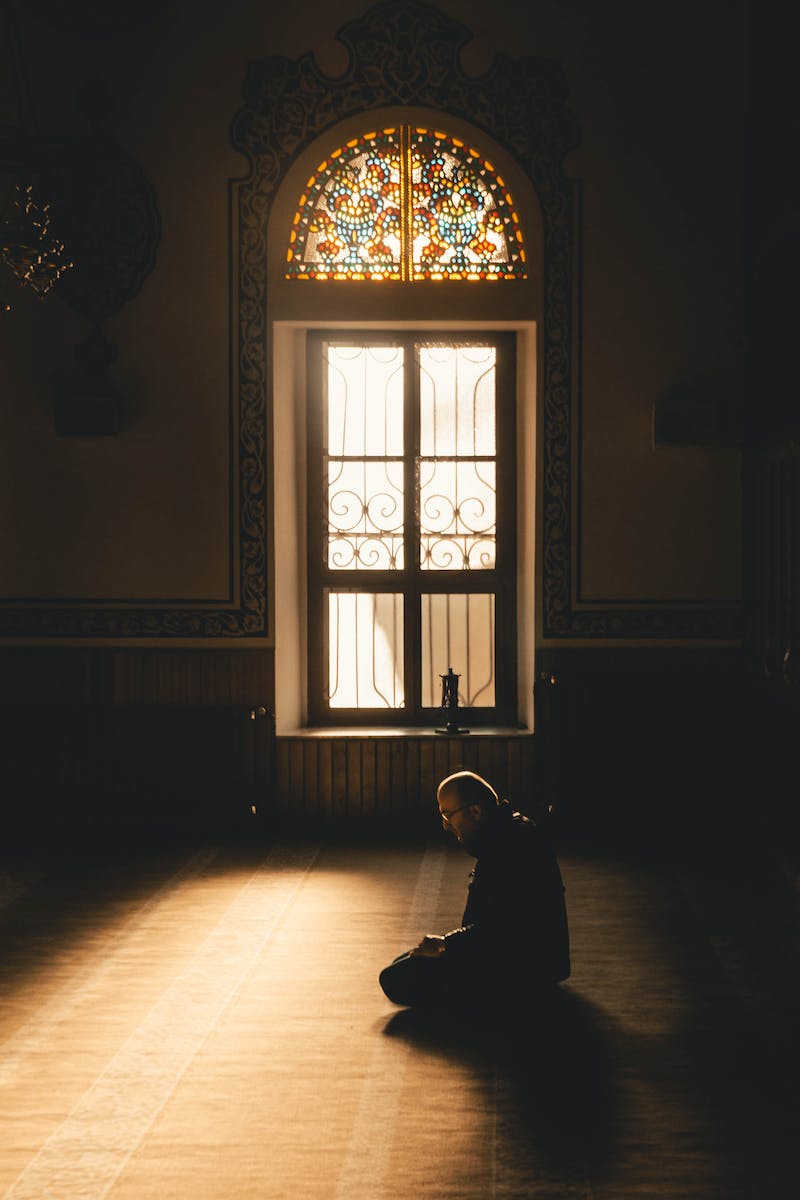 Introduction
• Discussion on the importance of emotional intelligence
• Exploration of the impact of religious beliefs on personal relationships
• Highlighting the need for healthy boundaries and respect
• Insights into the beauty of a genuine relationship with Jesus
Photo by Pexels
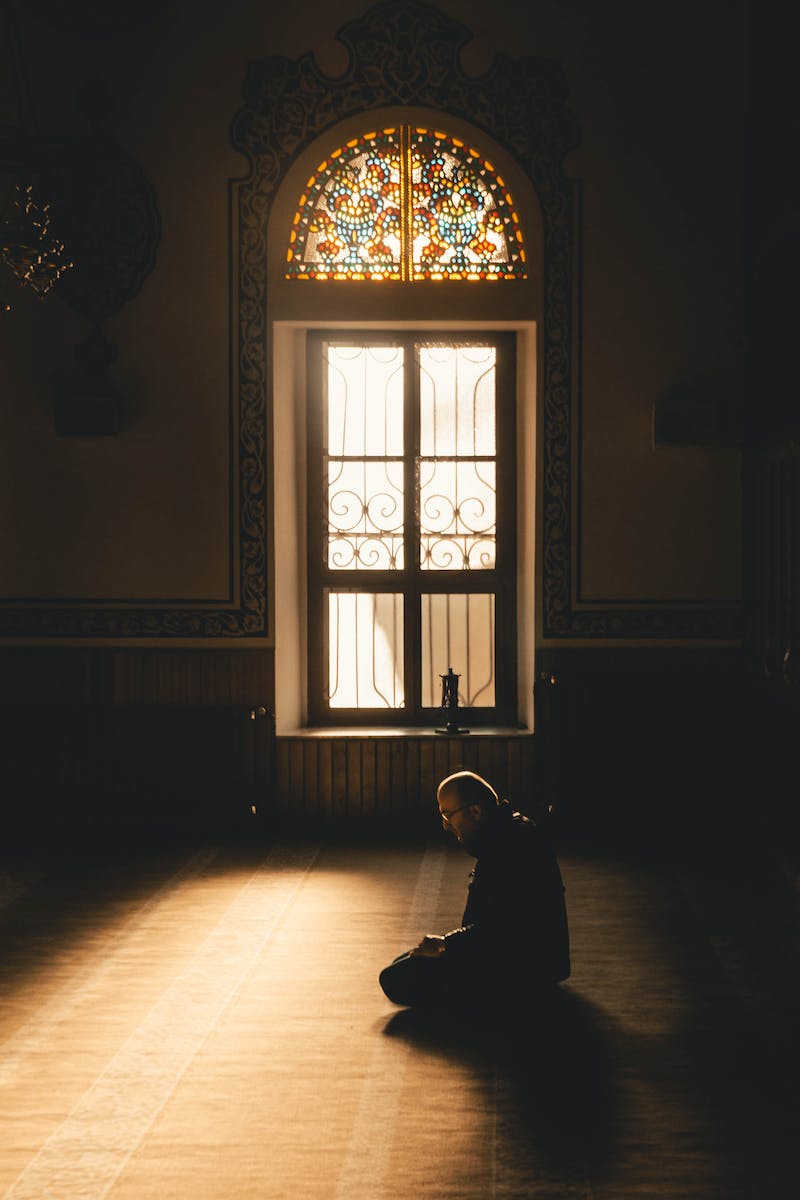 Understanding Intimacy with Jesus
• Jesus as a guide and friend
• Different aspects of Jesus' role in one's life
• Exploration of the significance of addressing Jesus as 'you'
• Respecting individual relationships and expressions of faith
Photo by Pexels
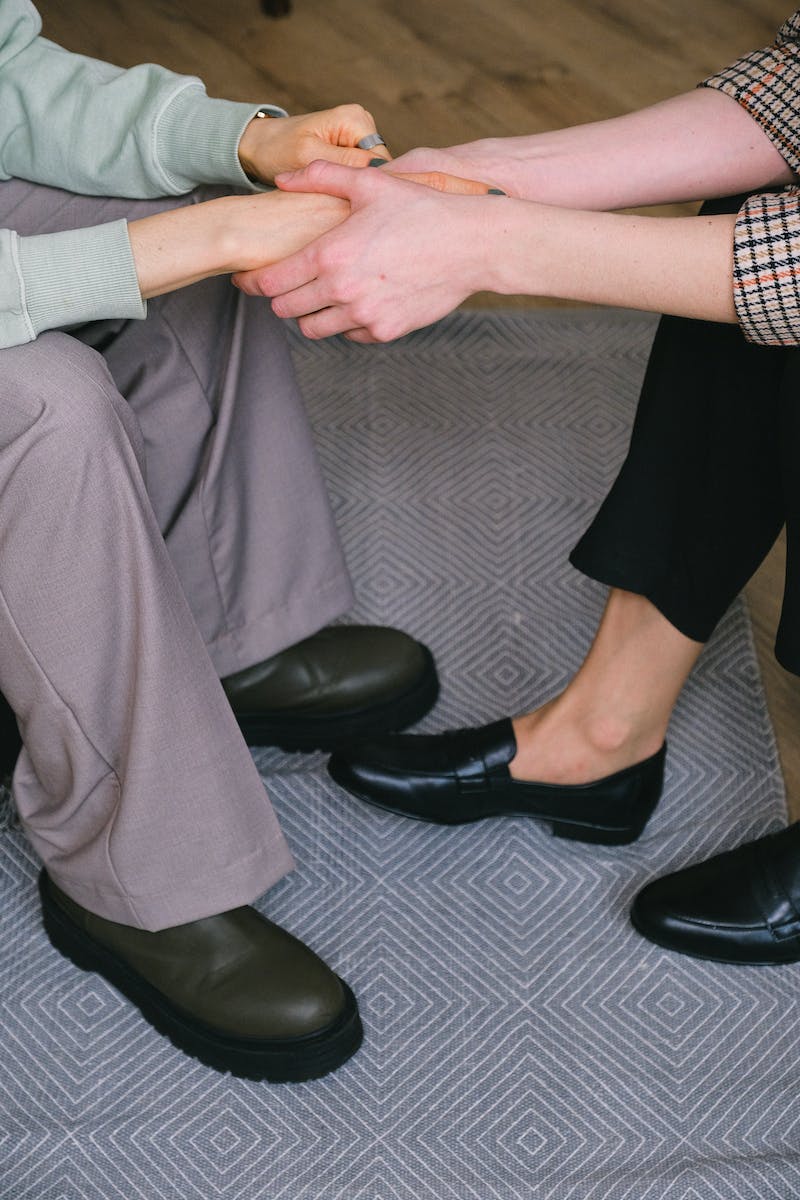 Intelligent Emotional Response to Religious Differences
• Appreciating diverse beliefs and practices
• Respecting the rituals and traditions of different faiths
• Exploring the concept of 'serving' versus 'friendship'
• Encouraging healthy and respectful discussions on faith
Photo by Pexels
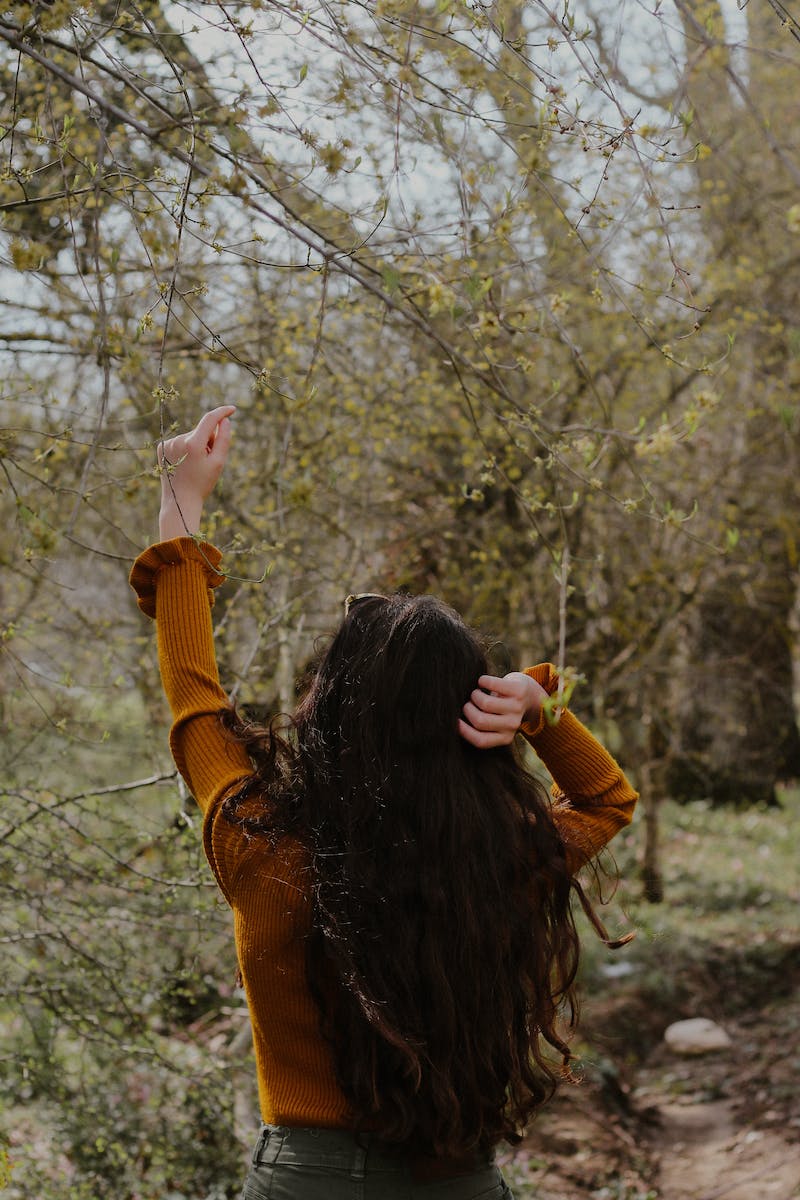 Emotional Intelligence in Personal Conflicts
• Avoiding unnecessary contention with fellow believers
• Examining the detrimental effects of unresolved conflicts
• Understanding the importance of resolving conflicts directly
• Quoting biblical guidance on addressing conflicts with love
Photo by Pexels
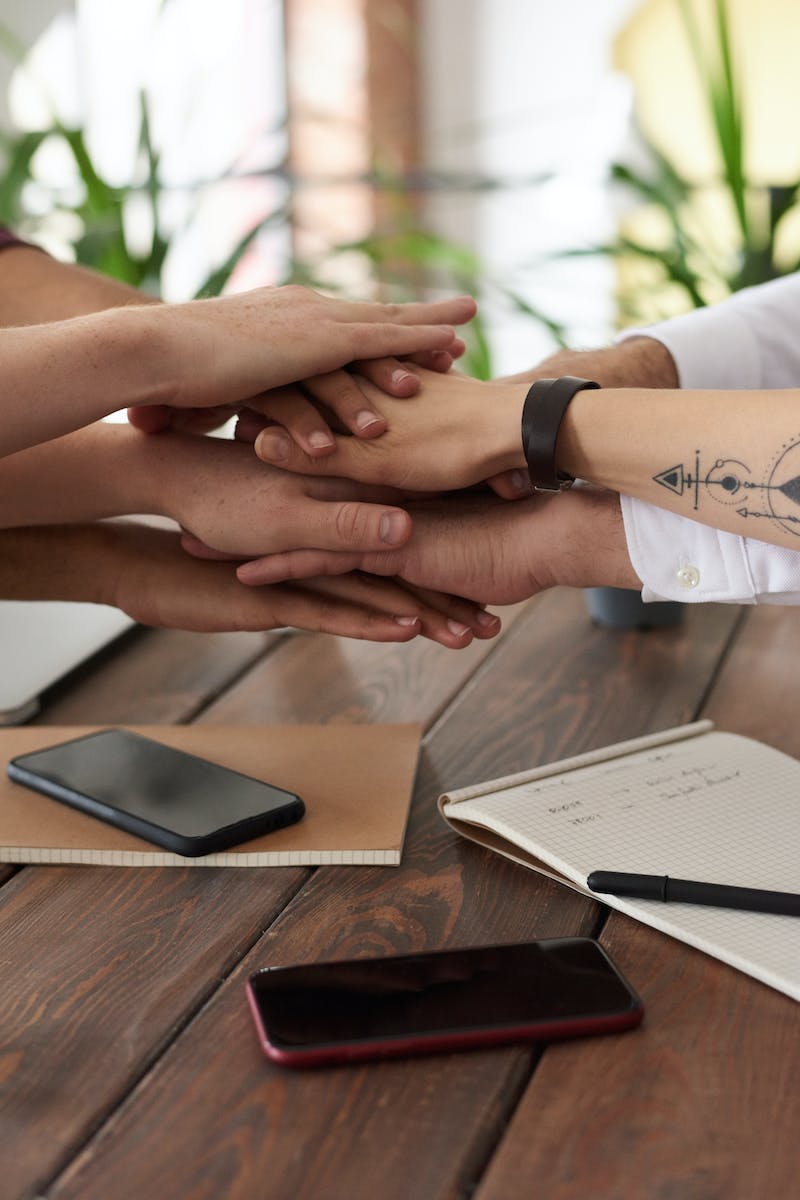 Integrating Emotional Intelligence in Business and Relationships
• Application of emotional intelligence in professional settings
• Recognizing the connection between emotional well-being and decision-making
• Utilizing emotional intelligence to improve relationships and business ventures
• Emphasizing the value of empathy and self-awareness
Photo by Pexels
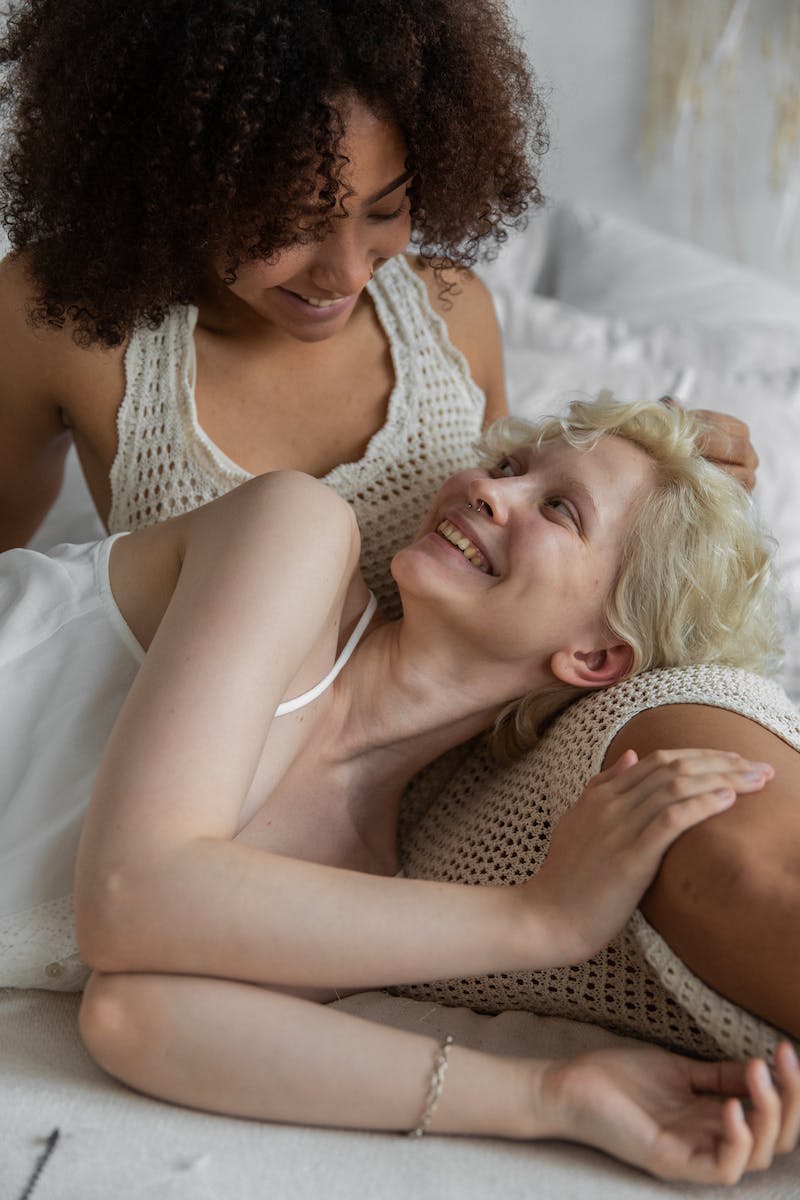 Conclusion
• Recap of the importance of emotional intelligence
• Emphasizing the benefits of emotional well-being
• Encouragement to develop and practice emotional intelligence
• Endnote highlighting the speaker's commitment to assist and inspire
Photo by Pexels